DEVELOPMENT DISTRICTASSOCIATION OF APPALACHIA
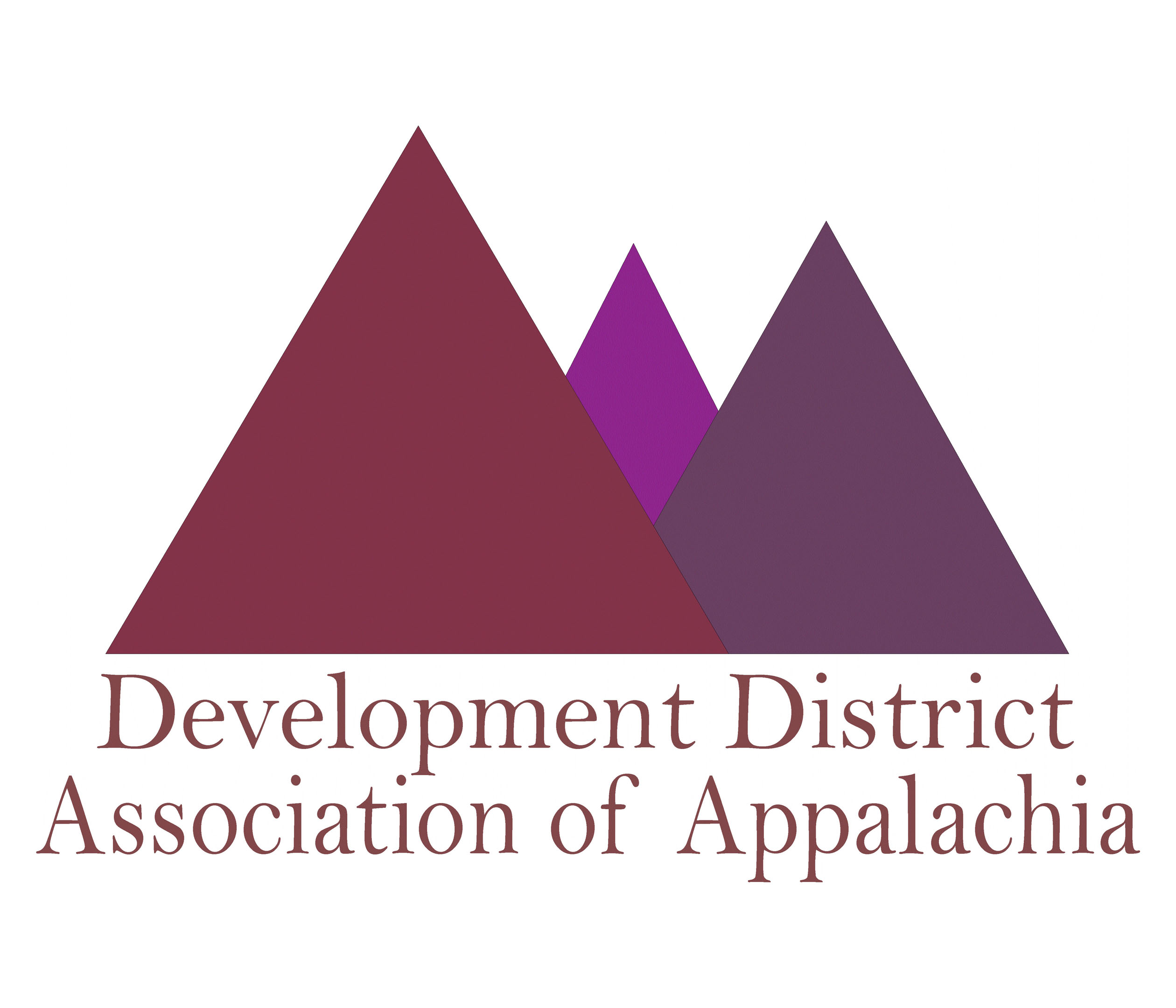 DATE HERE
1
DDAA Presentation Title Here
WHAT IS THE DEVELOPMENT DISTRICT ASSOCIATION OF APPALACHIA (DDAA)?
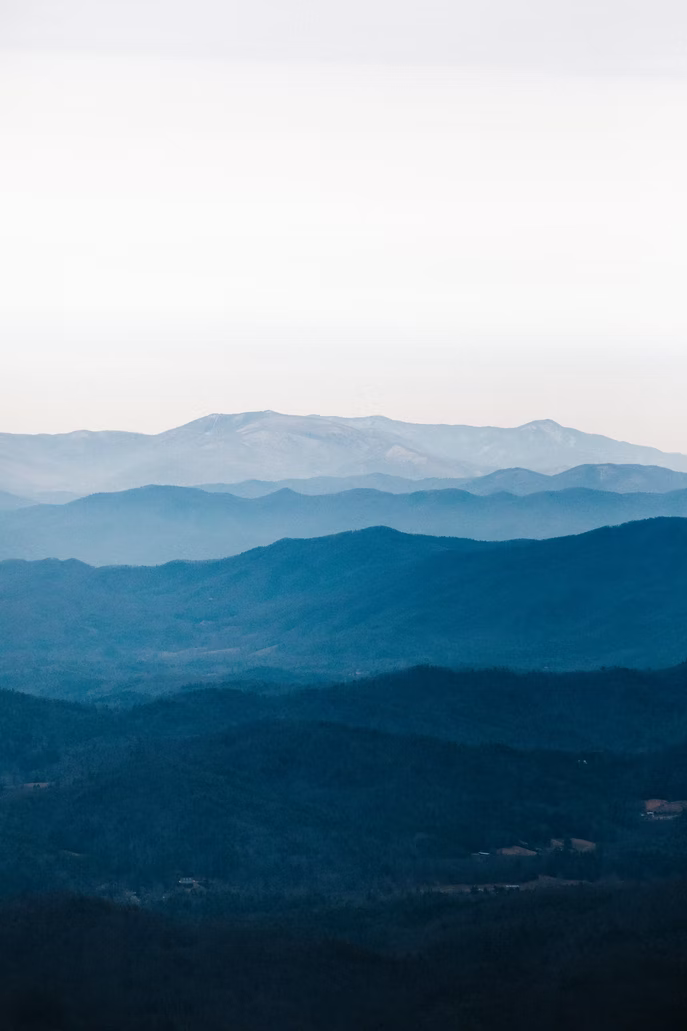 DDAA proudly represents the 74 Local Development Districts (LDDs) which stretch from northern Mississippi to southern New York and help support the Appalachian Regional Commission (ARC) in executing successful and sustainable initiatives. DDAA seeks to provide education, awareness and technical expertise to and for LDDs.
WHAT IS A LOCAL DEVELOPMENT DISTRICT (LDD)?
Throughout the ARC region, LDDs help:
Conduct locally driven strategic community planning work
Support project development and implementation
Provide grant writing assistance to other community stakeholders
Facilitate workforce development and job creation
Provide technical assistance to help communities access and responsibly administer public and private sector funding
Improve infrastructure and broadband accessibility
Support economic resiliency and disaster resiliency
2
DDAA Presentation Title Here
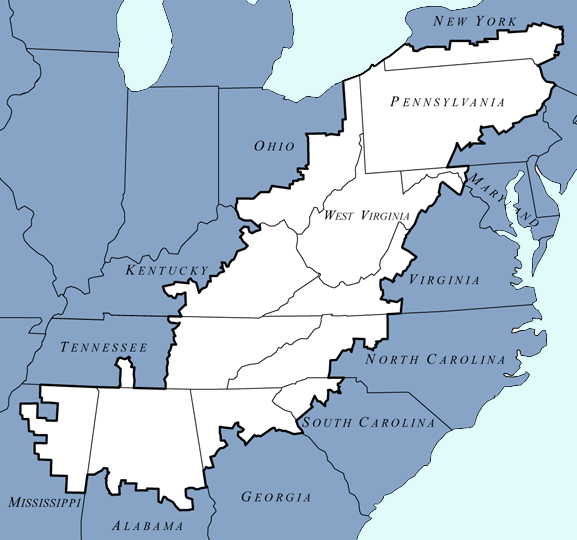 WEST VIRGINIA
LDDs:
Roanoke Valley-Alleghany Regional Commission
Region 9- Eastern Panhandle Regional Planning and Development Council
Region 5- Mid-Ohio Valley Regional Council
Region 2- Planning and Development Council
Region 3- B-C-K-P Regional Intergovernmental Council
Region 1- Planning and Development Council
Region 4- Planning and Development Council
Region 11- Brooke-Hancock Regional Planning and Development Council
Region 10- Bel-O-Mar Regional Council and Interstate Planning Commission
Region 7- Planning and Development Council
Region 6- Planning and Development Council
Region 8- Planning and Development Council
3
DDAA Presentation Title Here
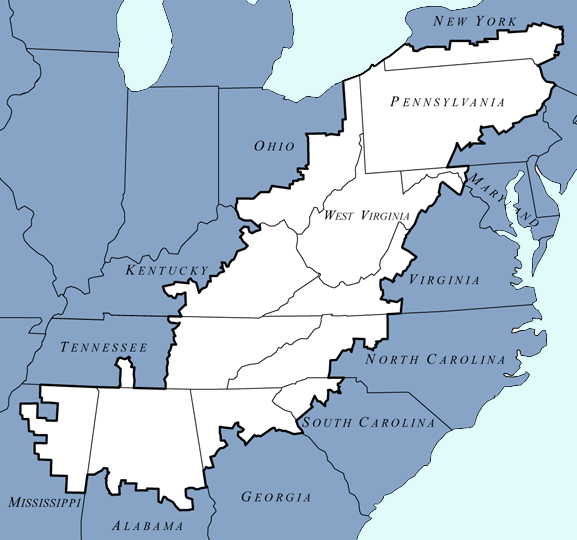 GEORGIA
LDDs:
Northeast Georgia Regional Commission

Atlanta Regional Commission

Georgia Mountains Regional Commission

Three Rivers Regional Commission

Northwest Georgia Regional Commission
4
DDAA Presentation Title Here
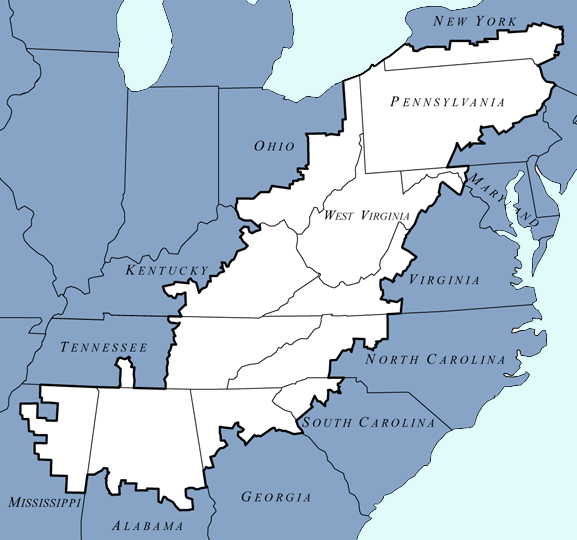 ALABAMA
LDDs:
Regional Planning Commission of Greater Birmingham
West Alabama Regional Commission
Central Alabama Regional Planning & Development Commission
Northwest Alabama Council of Local Governments
East Alabama Regional Planning & Development Commission
Top of Alabama Regional Council of Governments
North Central Alabama Regional Council of Governments
South Central Alabama Development Commission
5
DDAA Presentation Title Here
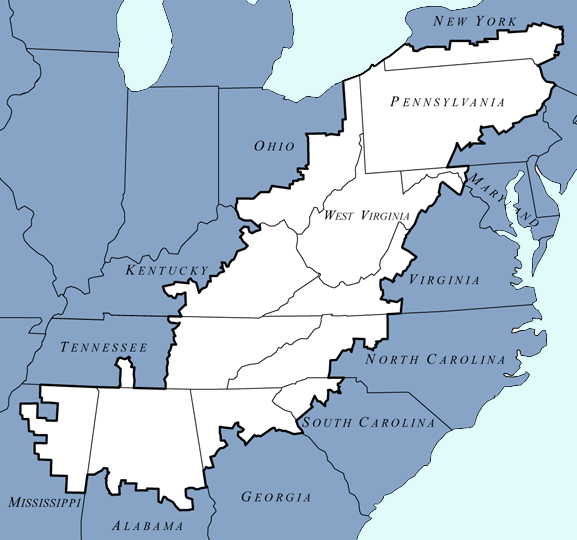 KENTUCKY
LDDs:
Buffalo Trace Area Development District
Big Sandy Area Development District
Bluegrass Area Development District
Lake Cumberland Area Development District
Barren River Area Development District
Gateway Area Development District
Kentucky River Area Development District
FIVCO Area Development District
Cumberland Valley Area Development District
6
DDAA Presentation Title Here
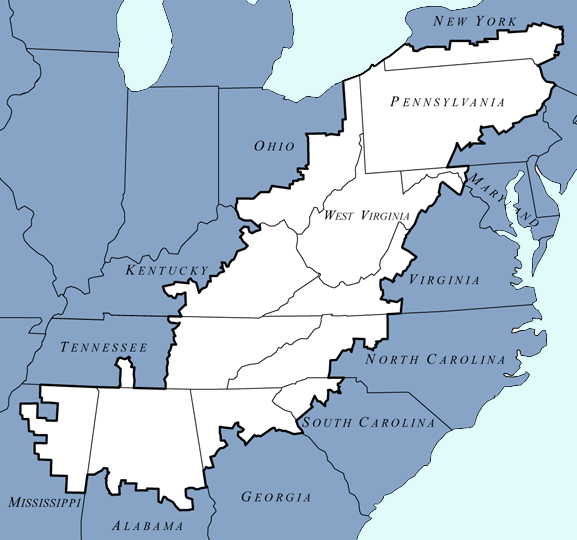 MISSISSIPPI
LDDs:
North Delta Planning and Development District

East Central Planning & Development District

Golden Triangle Planning & Development District

Northeast Mississippi Planning and Development District

North Central Planning and Development District

Three Rivers Planning and Development District
7
DDAA Presentation Title Here
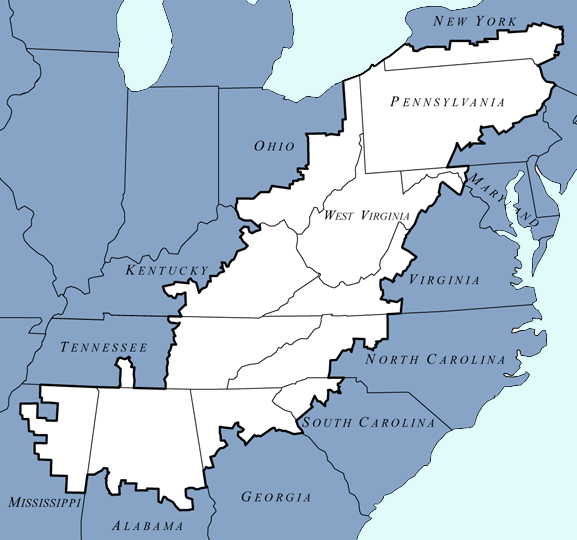 TENNESSEE
LDDs:
Southeast Tennessee Development District

First Tennessee Development District

South Central Tennessee Development District

Upper Cumberland Development District

East Tennessee Development District
8
DDAA Presentation Title Here
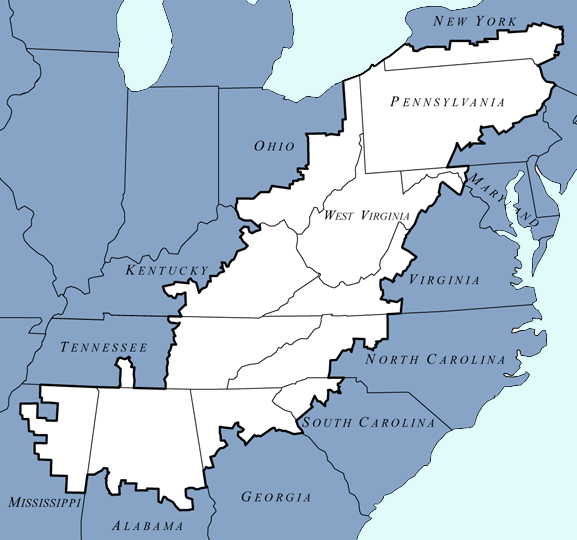 VIRGINIA
LDDs:
Mount Rogers Planning District Commission

Central Shenandoah Planning District Commission

West Piedmont Planning District Commission

LENOWISCO Planning District Commission

Cumberland Plateau Planning District Commission

New River Valley Regional Commission

Roanoke Valley-Alleghany Regional Commission
9
DDAA Presentation Title Here
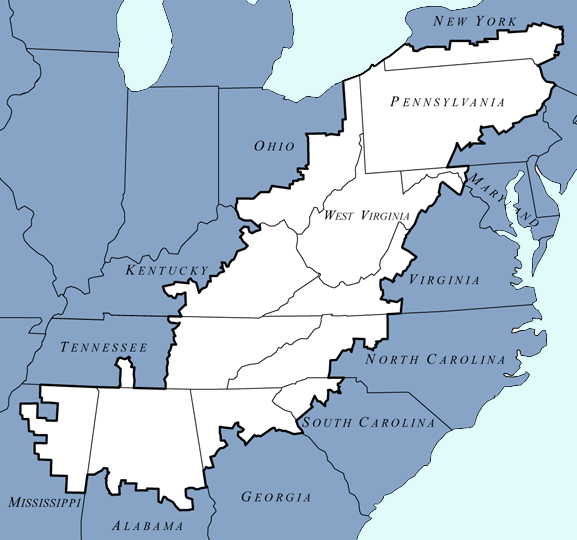 NEW YORK
LDDs
Southern Tier Central Regional Planning & Development Board

Southern Tier 8 Regional Board

Southern Tier West Regional Planning & Development Board
10
DDAA Presentation Title Here
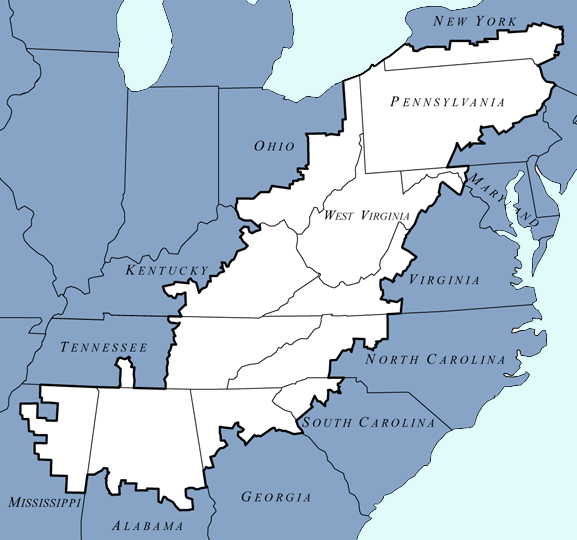 OHIO
LDDs:
Ohio Mid-Eastern Governments Association

Eastgate Regional Council of Governments

Ohio Valley Regional Development Commission

Buckeye Hills-Hocking Valley Regional Development District
11
DDAA Presentation Title Here
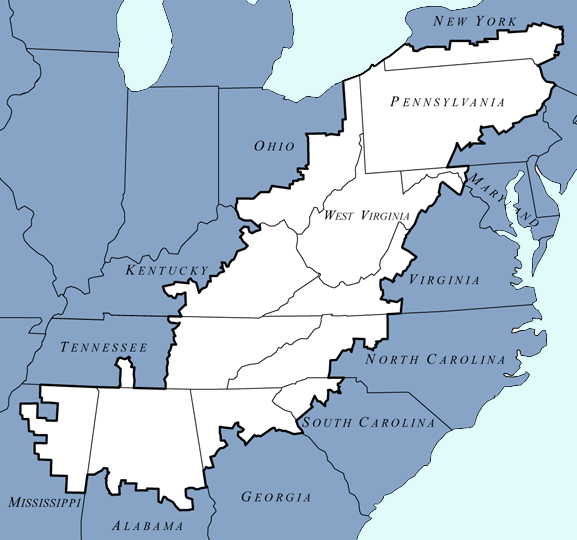 PENNSYLVANIA
LDDs:
Southwestern Pennsylvania Commission

Northeastern Pennsylvania Alliance

Northwest Pennsylvania Regional Planning & Development Commission

North Central Pennsylvania Regional Planning and Development Commission

SEDA- Council of Governments

Northern Tier Regional Planning & Development Commission

Southern Alleghenies Planning & Development Commission
12
DDAA Presentation Title Here
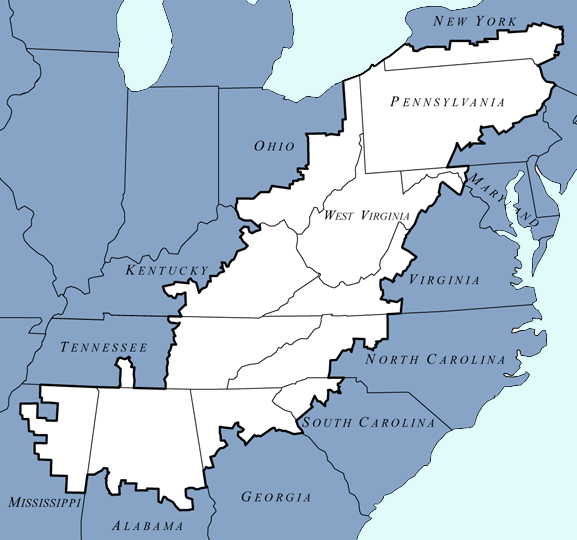 NORTH CAROLINA
LDDs:
Western Piedmont Council of Governments

High Country Council of Governments

Piedmont Triad Regional Council

Land of Sky Regional Council

Southwestern North Carolina Planning and Economic Development Commission

Isothermal Planning & Development Commission
13
DDAA Presentation Title Here
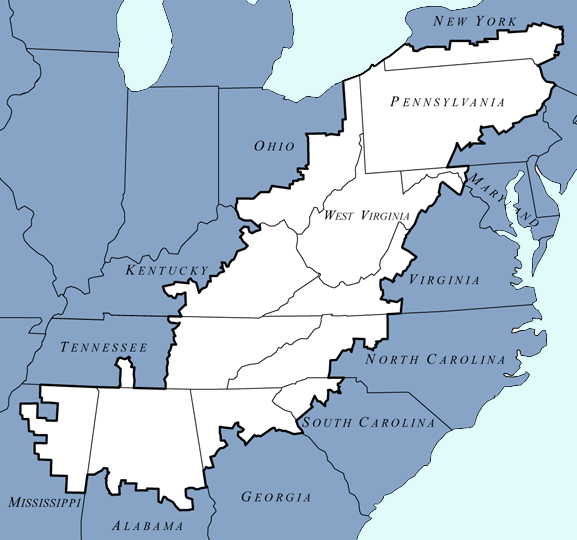 SOUTH CAROLINA
LDDs:
South Carolina Appalachian Council of Governments

Catawba Regional Council of Governments
14
DDAA Presentation Title Here
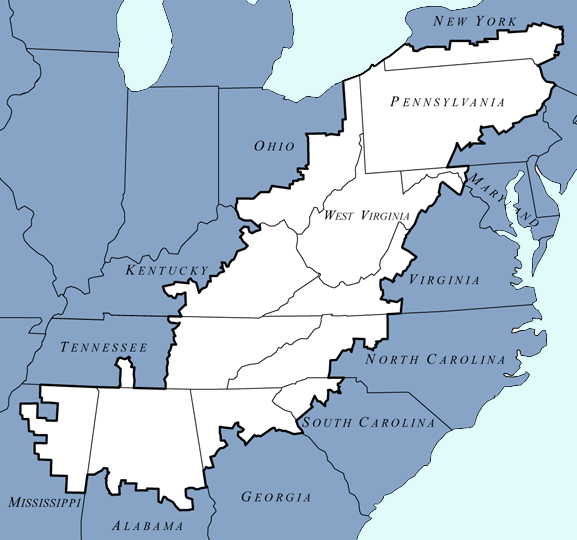 MARYLAND
LDDs:
Tri-County Council for Western Maryland
15
DDAA Presentation Title Here
SUCCESS EXAMPLE 1
Insert project photo here
Provide an overview and example of a successful project administered by the LDD, using ARC funding.

Highlight outcomes and ROI.

Update with a high-quality project picture.
16
16
DDAA Presentation Title Here
SUCCESS EXAMPLE 2
Insert project photo here
Provide an overview and example of a successful project which was based on ARC funding grant and project design. Highlight outcomes and ROI.

Update with a high-quality project picture.
17
DDAA Presentation Title Here
APPALACHIAN REGIONAL COMMISSION FUNDINGThe Growing Gap in ARC Local Development Dollars and Overall Grant Dollars Budget figures are in Millions
18
DDAA Presentation Title Here
FY24 Request for Congressional ActionSupport Local Development District Funding
DDAA REQUEST: 
Congress should provide $18 million in FY24 for LDD admin.

Congress provided $8 million for LDDs in FY 2023 – the same amount as in FY 2022. This falls short of demonstrated need.

Further LDD admin funding increases are needed to address significant staffing demands and the pressure of administering larger volumes of ARC grants.
LDDs provide critical technical assistance, project coordination and implementation support, and ARC grant writing and grant administration assistance. 

Over the past five years, annual appropriations for ARC have increased while LDD funding has remained nearly flat.

Moreover, the Bipartisan Infrastructure Law provided ARC with $1B in grant funds but no dedicated LDD administrative support funding for grant administration.
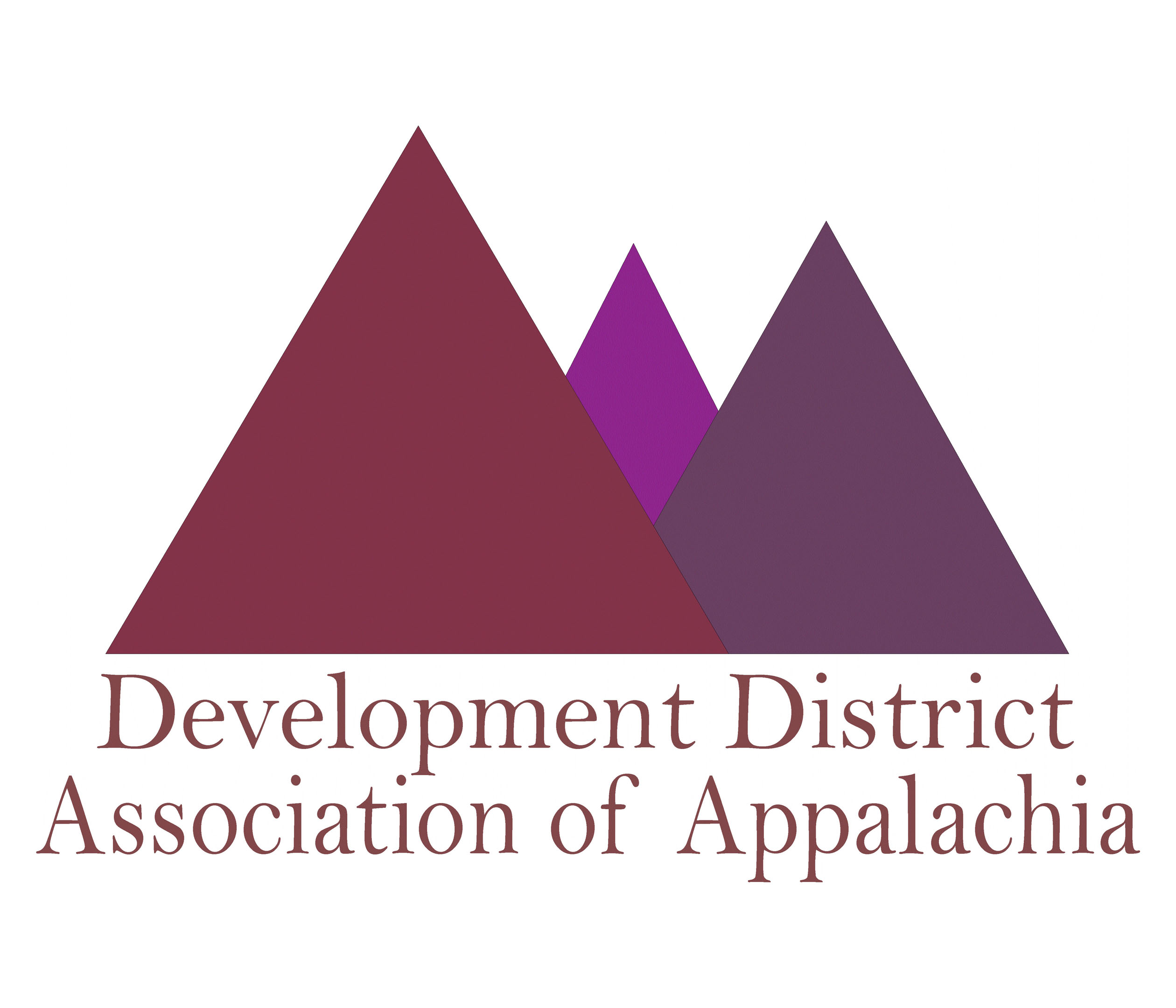 THANK YOU.
19
DDAA Presentation Title Here